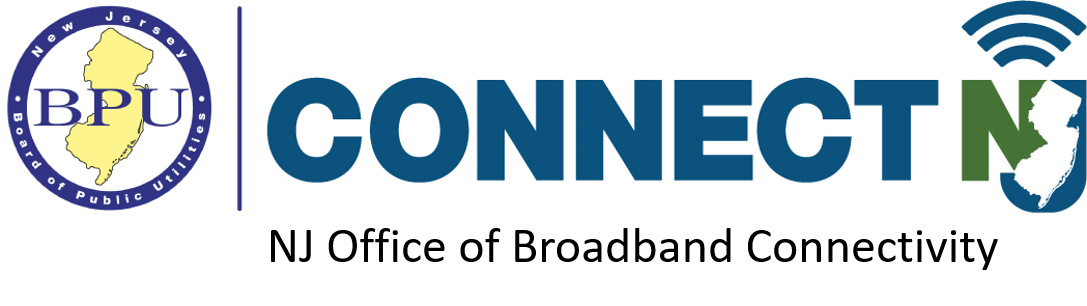 BEAD Challenge Process webinar
June 12,2024
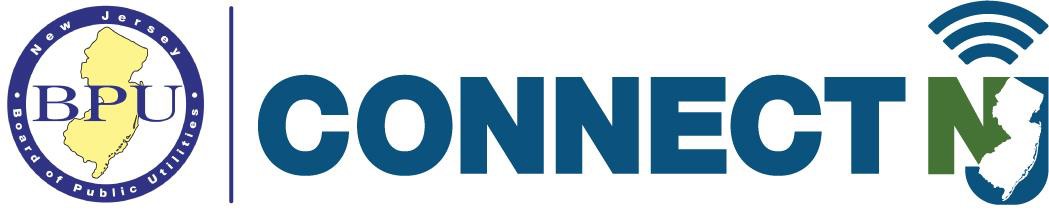 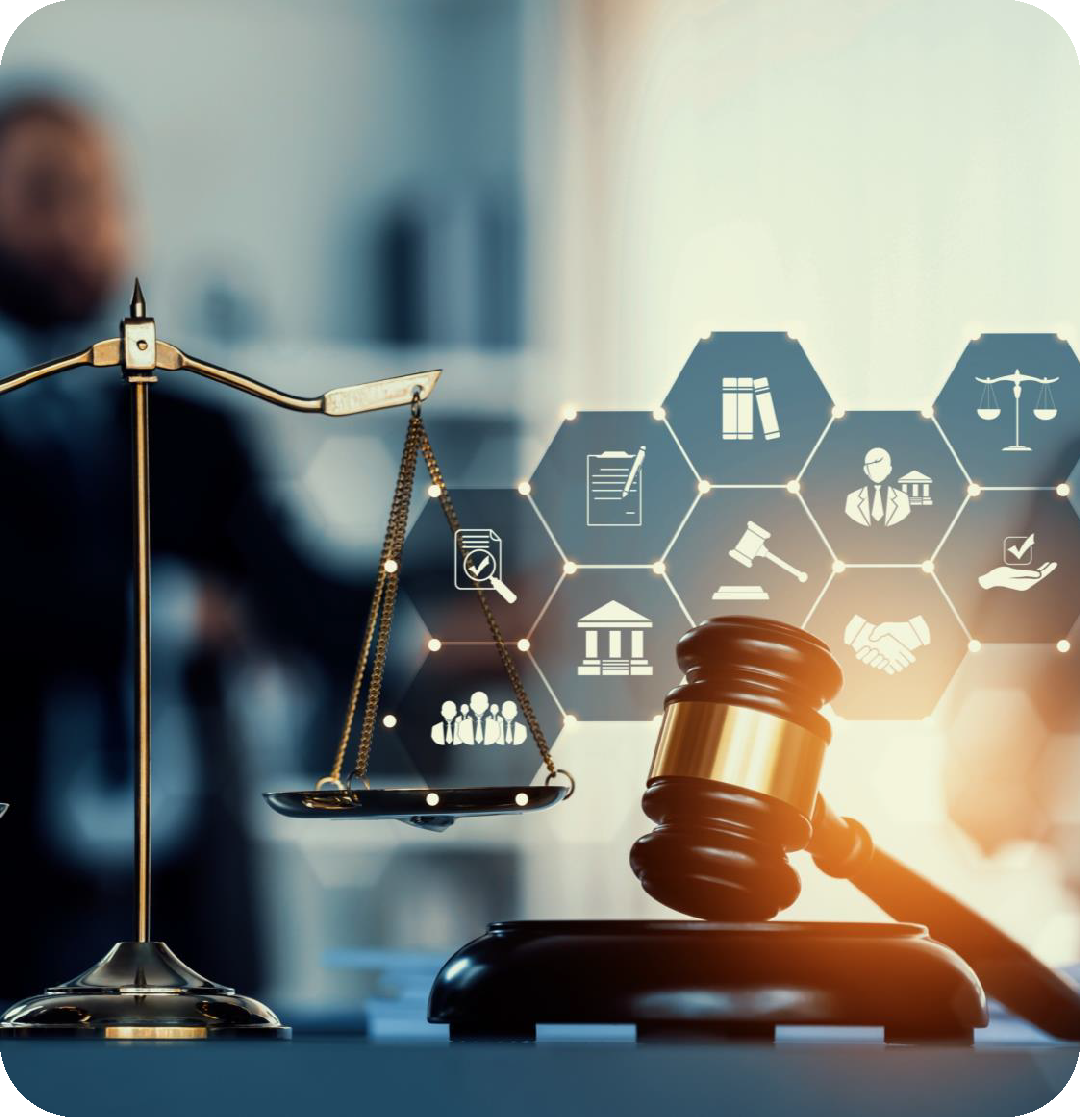 Register in the online challenge portal
You will need

Entity name and website
Primary contact name, email, phone
EIN
Physical address
ISPs: FCC Registration Number and Secretary of State registration
Additional documentation to verify identity (optional)



Note: We recommend that your organization's primary point of contact for the challenge process register first. Once approved, they will be able to invite additional team members to the portal.
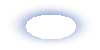 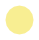 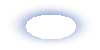 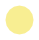 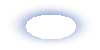 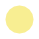 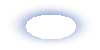 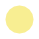 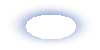 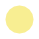 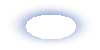 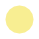 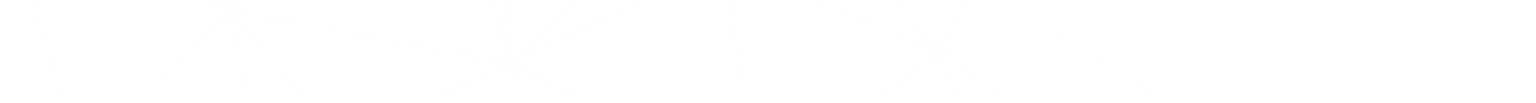 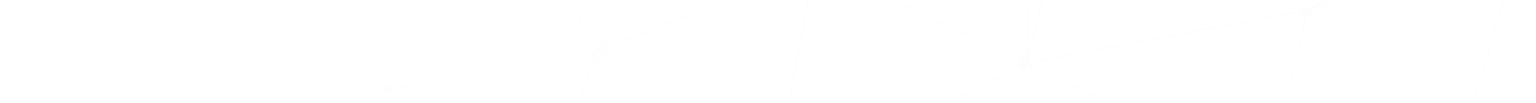 www.nj.gov/connect
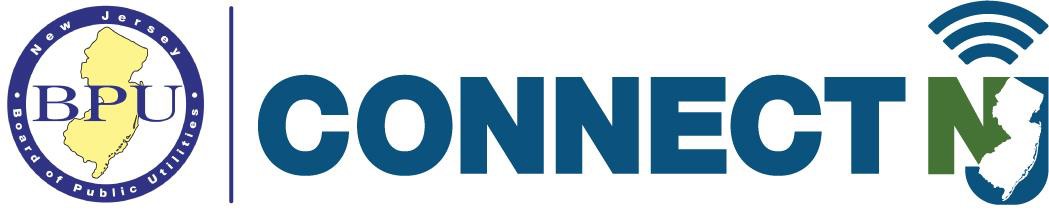 REQUEST A COSTQUEST LICENSE
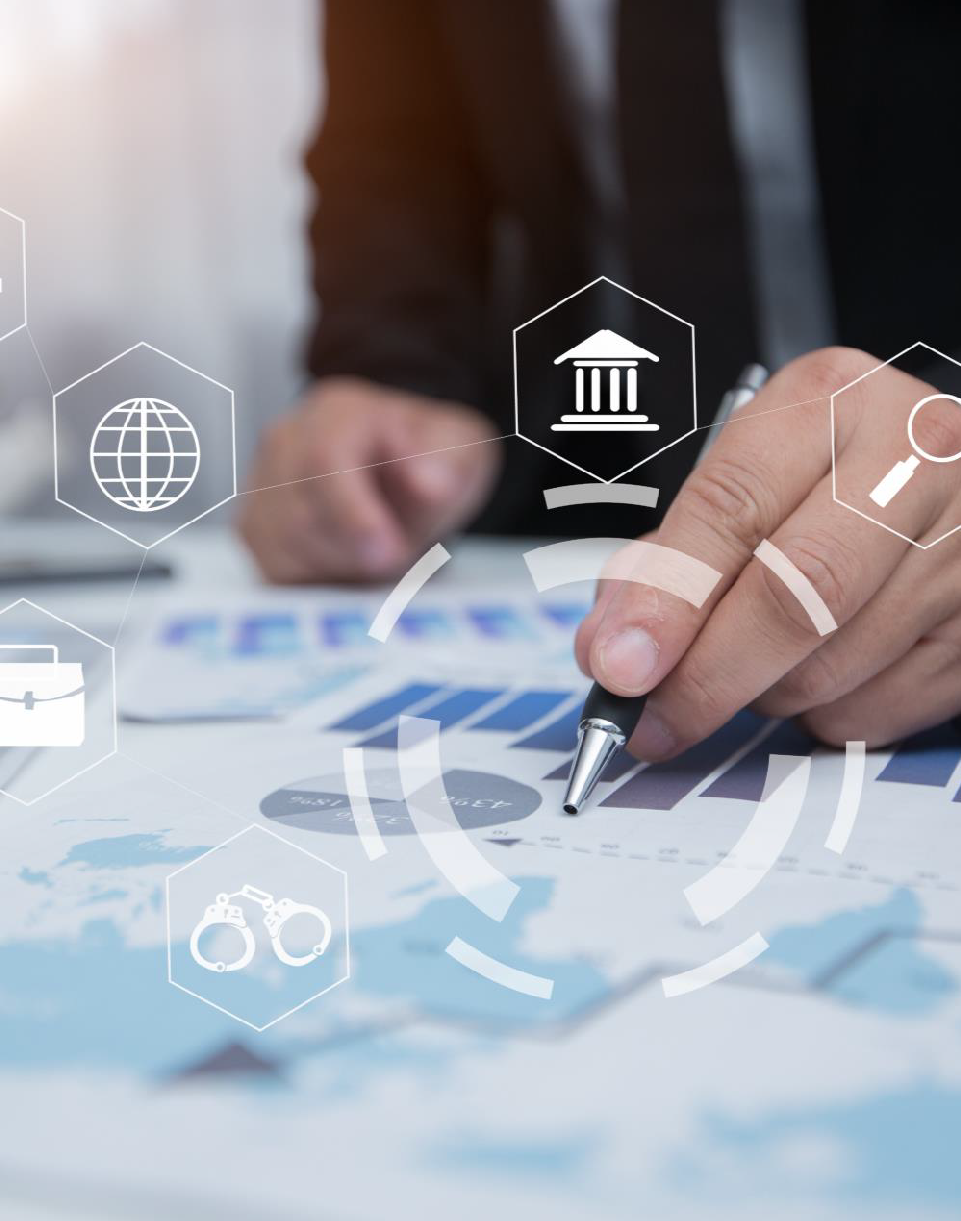 Having an FCC Fabric License will permit your organization to look at certain data that makes up the FCC Fabric. Specifically, it will allow you to look at broadband- serviceable locations (BSLs) in the state.
Having access to the BSLs will help you interpret the list of unserved and underserved locations (which are provided using Fabric BSL id numbers rather than street addresses).
This will help you prepare to participate in the state challenge process and make sure that all locations are correctly designated as either served, underserved, or unserved.
By requesting a Fabric license and using it to verify the BSLs in your community, you can help the State make sure that BEAD funds are going where they are most needed, and that all have access to high-speed internet!
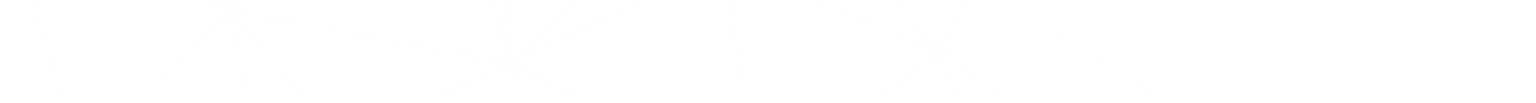 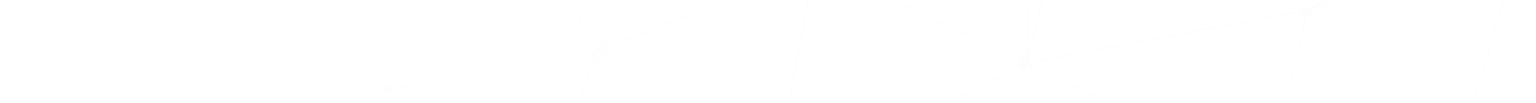 What type of license do I need?
I’m an internet service provider
Tier D License
The application request form is found at 

https://apps.costquest.com/NTIArequest/s://apps.costquest.com/ NTIArequest//
I’m a unit of local government or a non-profit
Tier E License
The application request form is found at 

https://apps.costquest.com/ntiatiererequest/ue st/
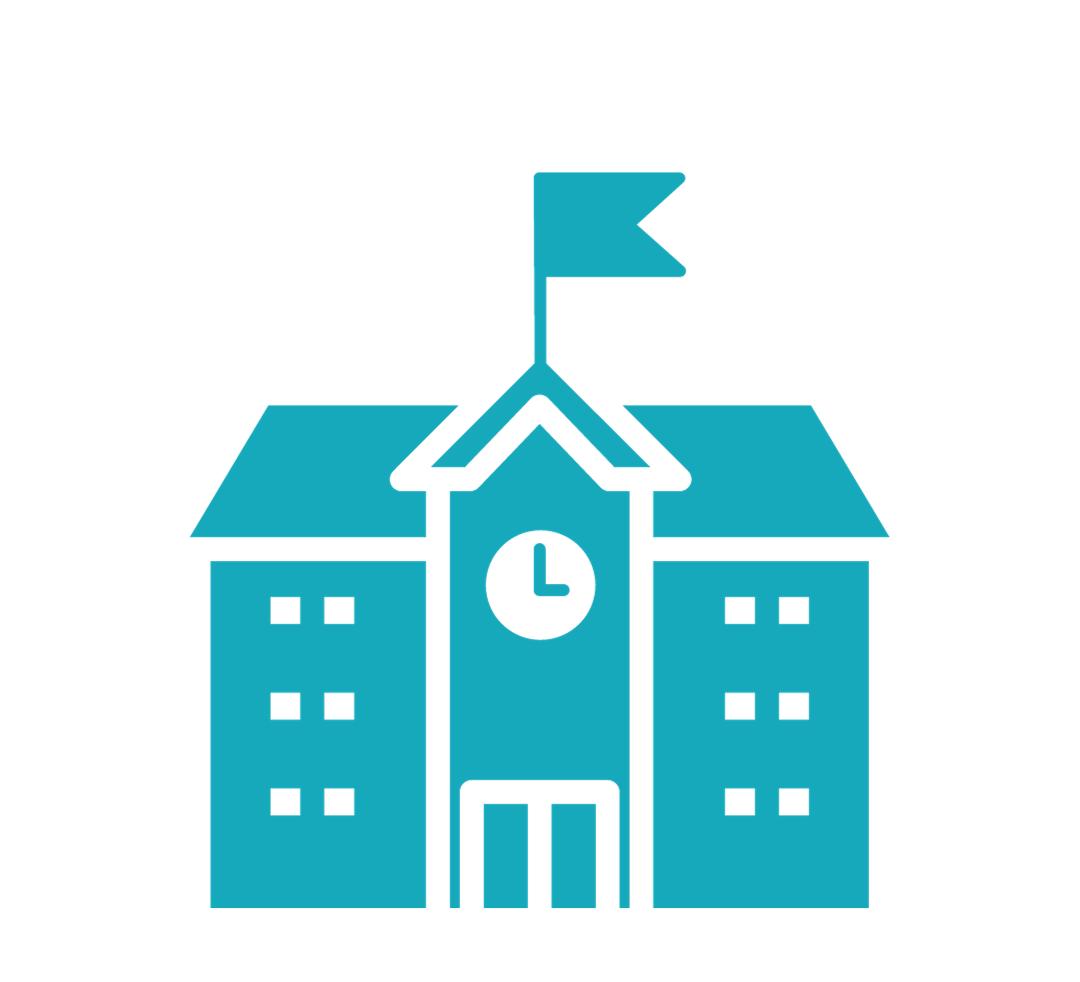 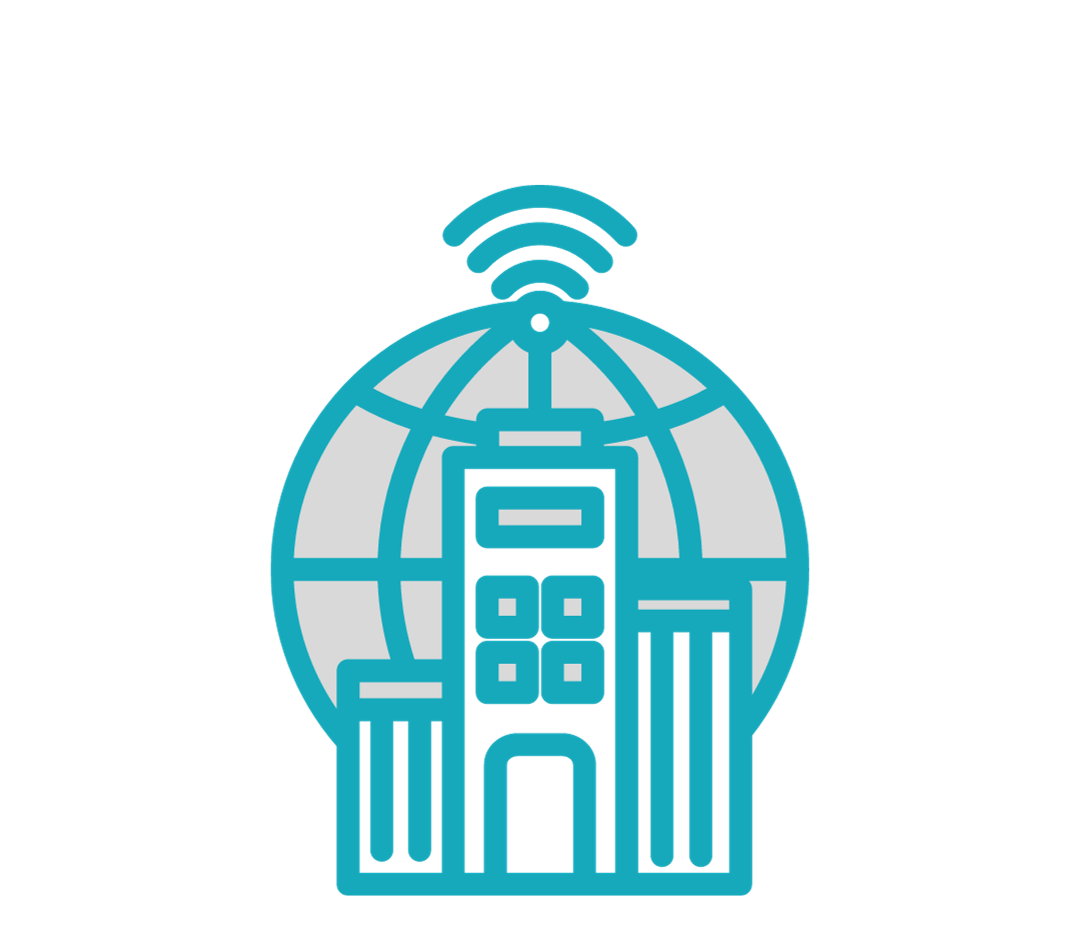 How do I request a license?
Step 1: Create a username at the FCC Commission Registration System (CORES): All you need is contact information.
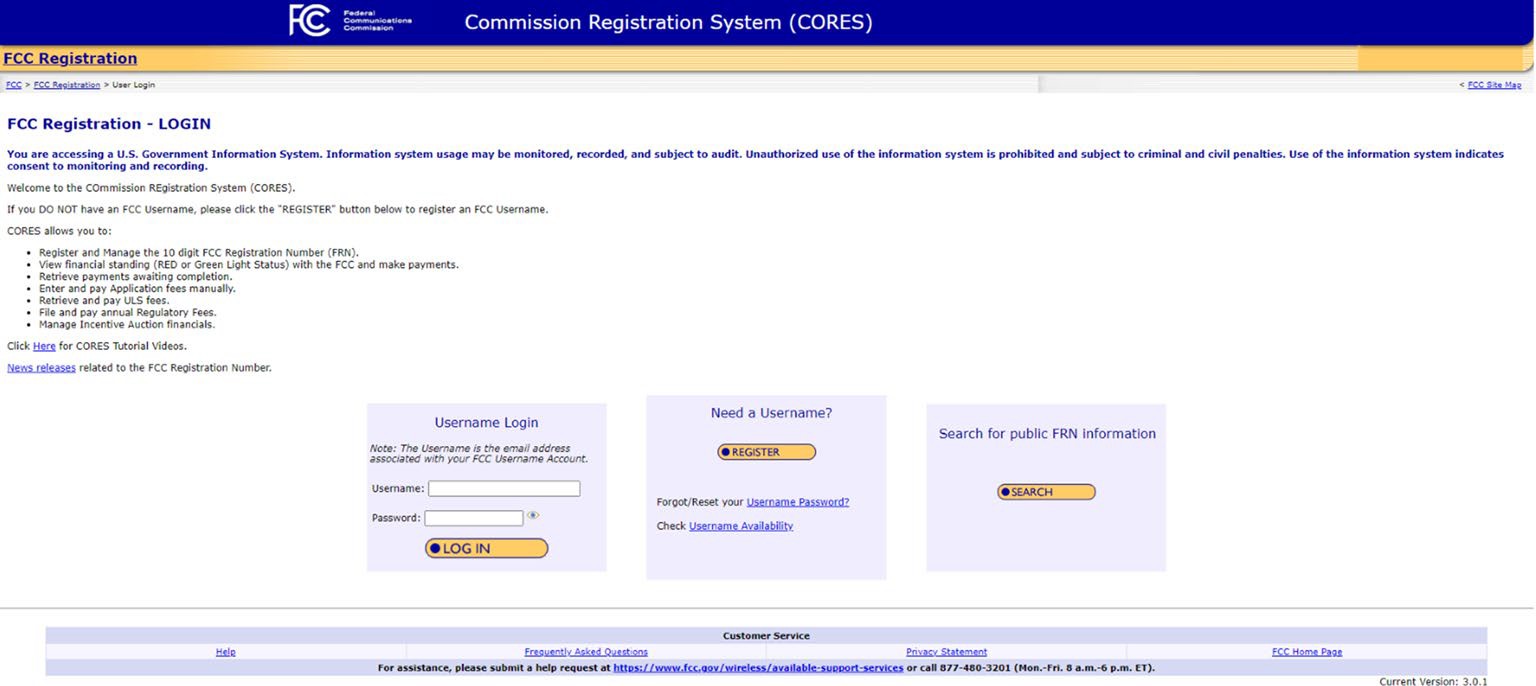 How do I request a license?
Step 2: Register your organization for an FCC Registration Number (FRN).
After verifying your email address for your new FCC username account, go back to the CORES system and log in with your username.
Select “Register New FRN” from the menu on the next page.
You will then be asked to specify if you are registering as an entity or an individual. Select “An entity” to register your organization.
Fill out the registration form. You will need the following information:
Entity type (such as government agency)
Entity name
Employer Identification Number (EIN)
Contact information
Click “Submit”. This will direct you to a confirmation page with your new FRN.
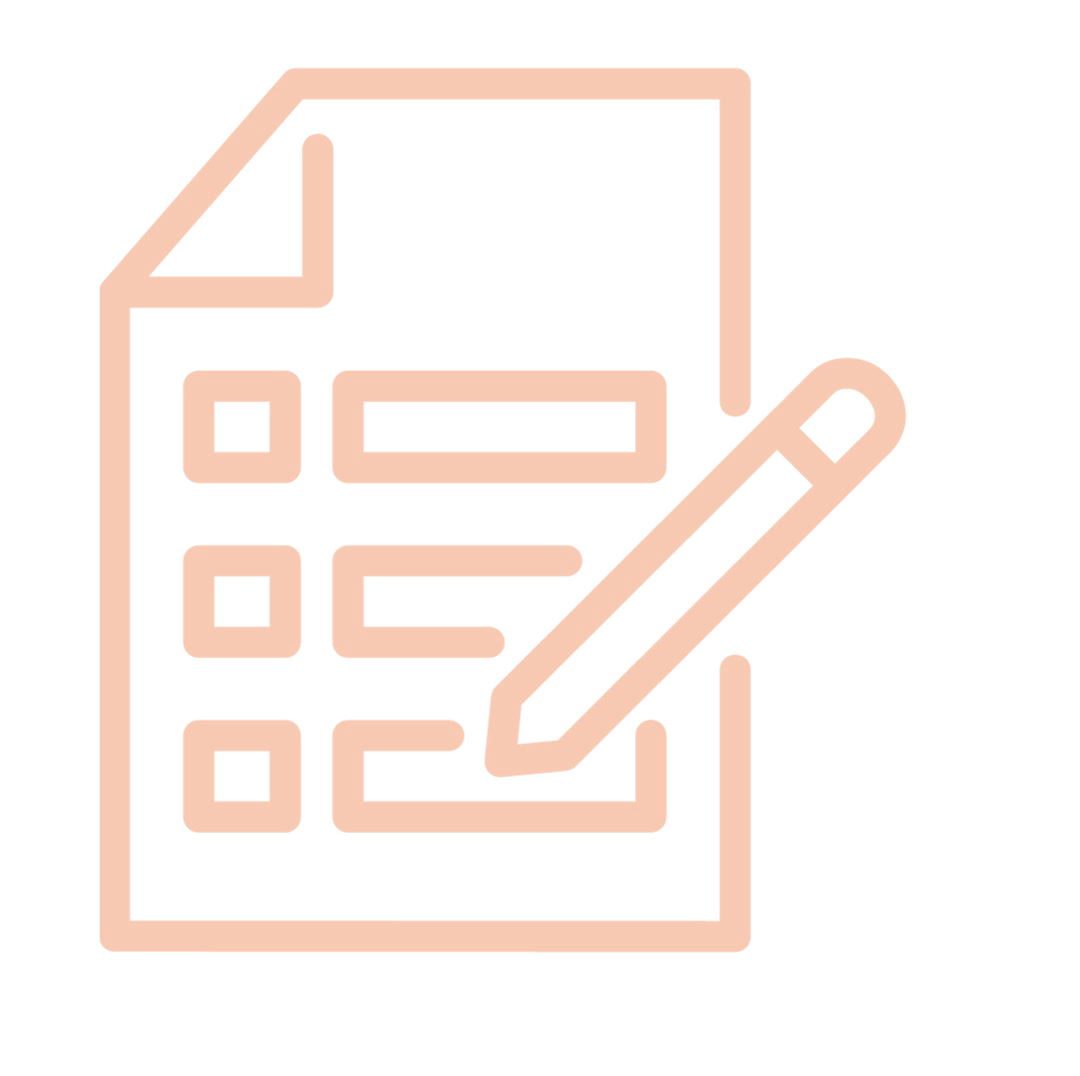 How do I request a license?
Step 3: Gather needed information for your Fabric License Request
You will need the following information:
Organization FCC FRN (which you just received)
	Company name as well as the name, title, and email address for the person who will be administering the license for your organization. The administrator will be responsible for distributing the data, verifying your organization’s coverage area, etc.
Public website that describes your organization
Name of the federal broadband program associated with your challenge (for purposes of the BEAD program, put NTIA)
The counties in which your organization needs licensed Fabric Data
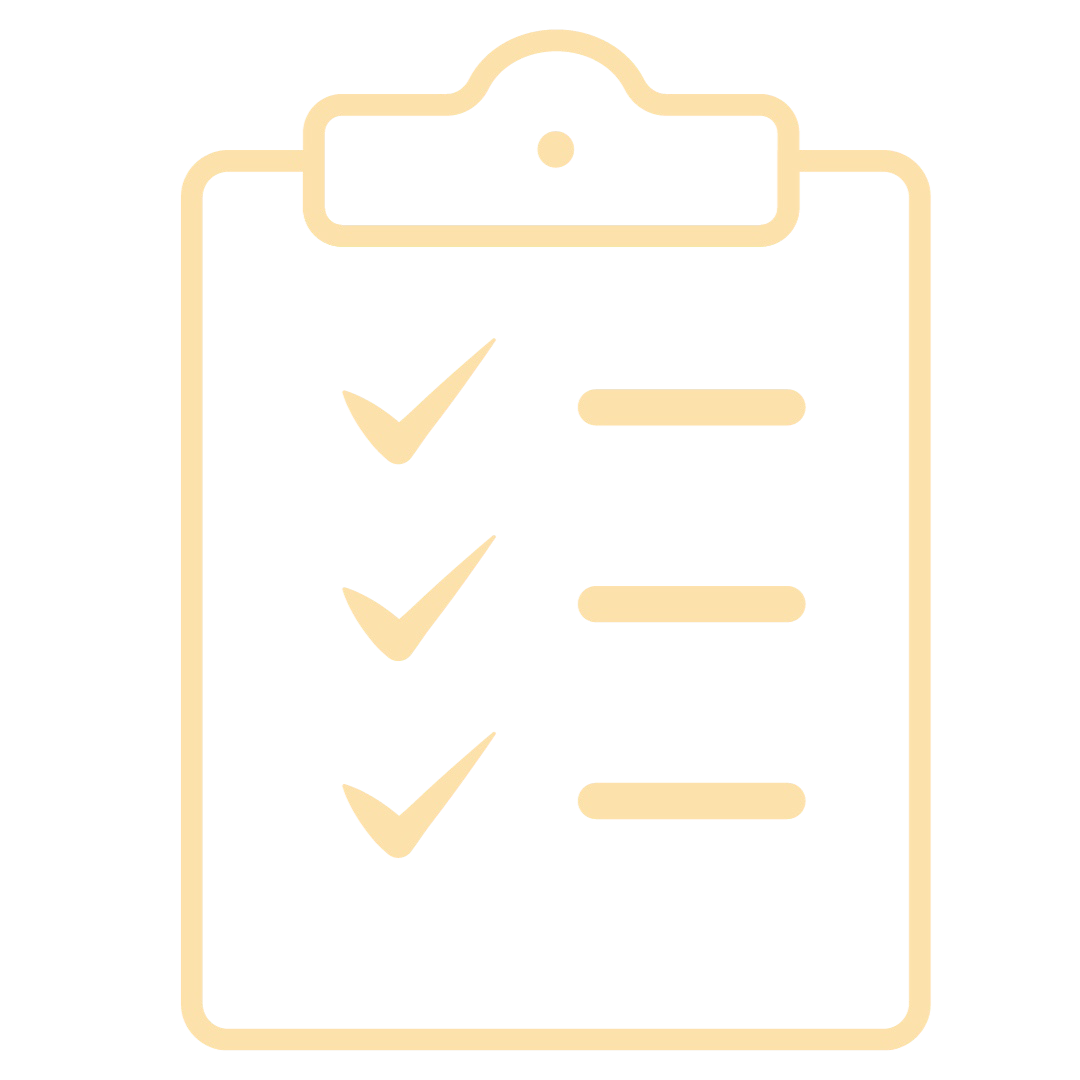 How do I request a license?
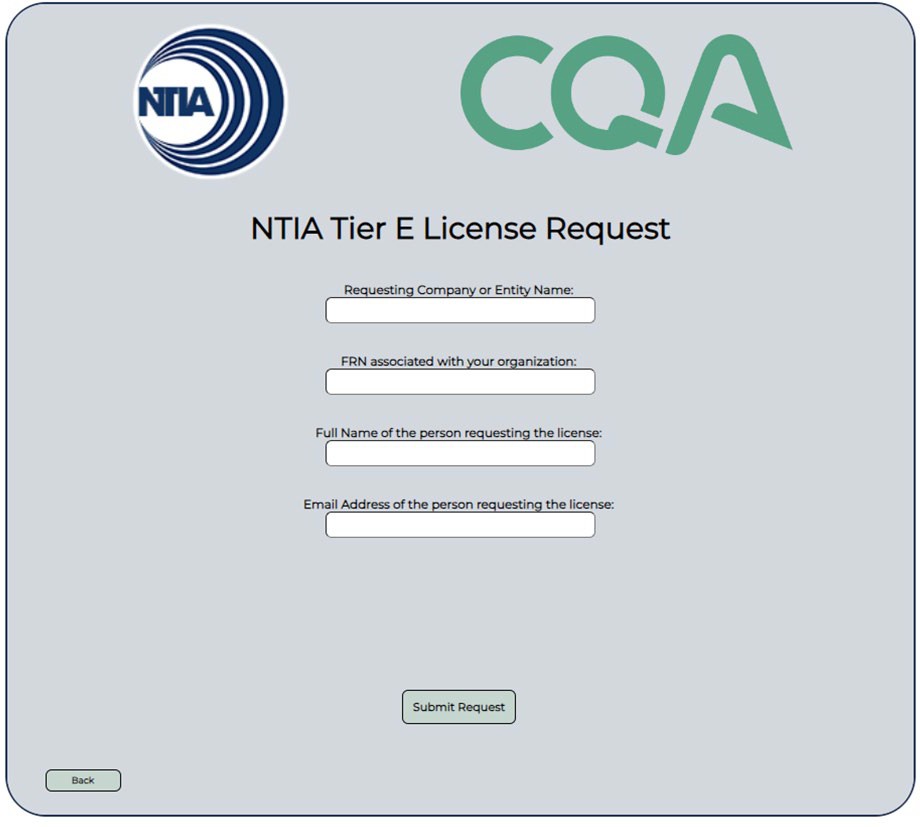 Step 4: Request your license!
read the instructions, and click “Continue”.
Fill out the request form and click “Submit Request”.
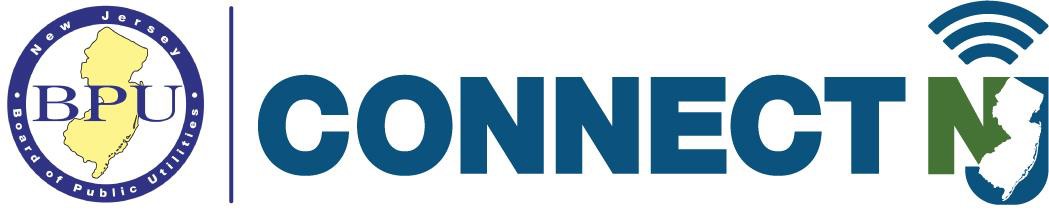 Mapping overview
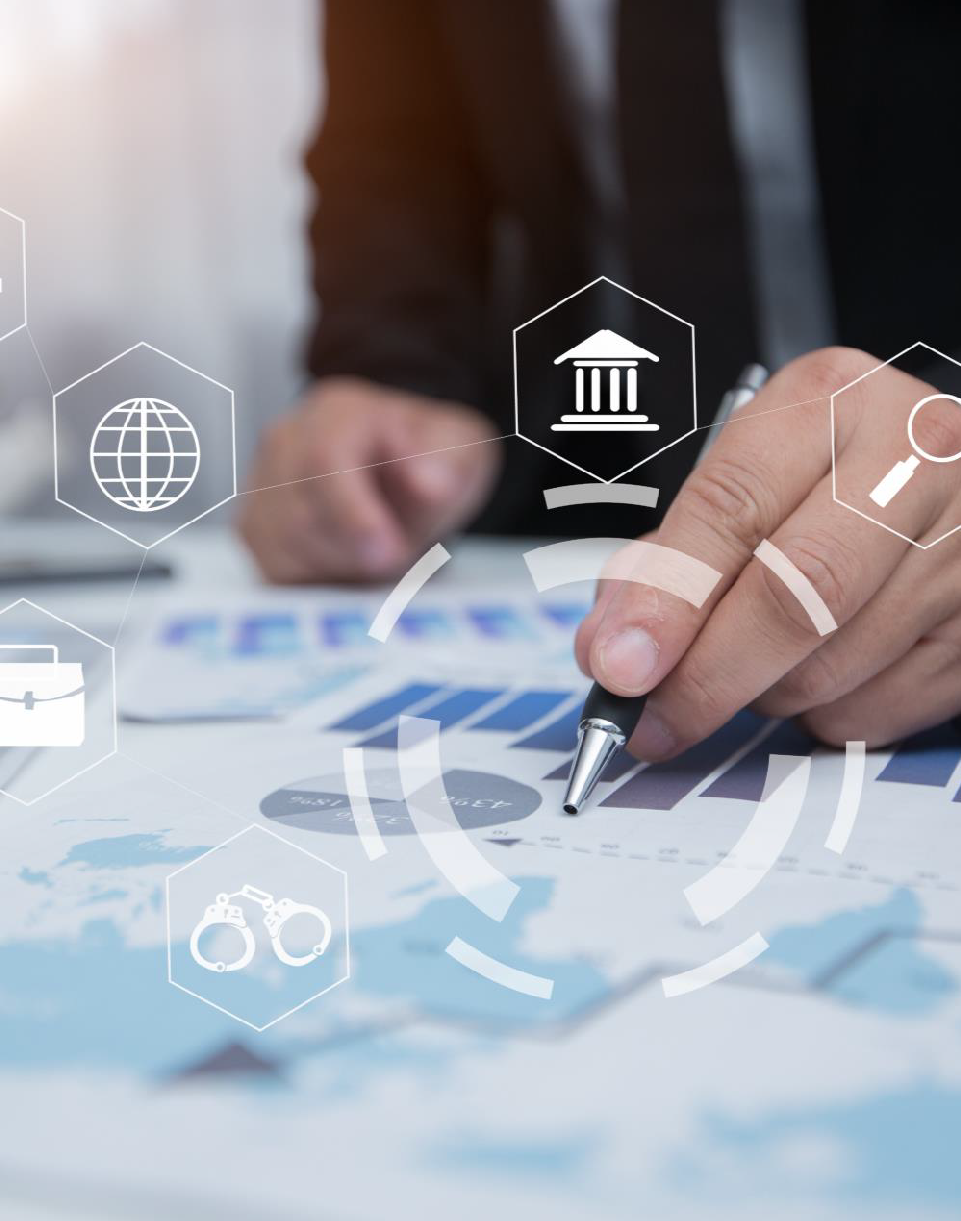 The OBC webpage will provide a map which will include the Broadband Serviceable Locations (BSL)used for the Challenge process. 
The BSLs are based on the May 10, 2024, version of the FCC’s Broadband Data Collection and version 4.0 of the FCC’s BSL Location Fabric.
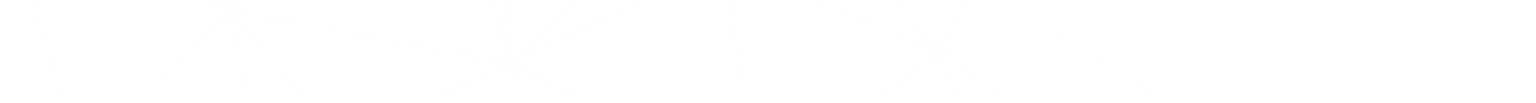 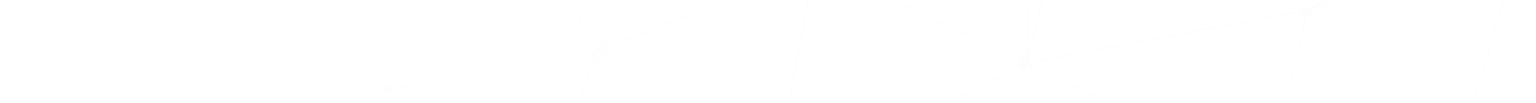 Looks easy, but I still have questions
How much does this license cost?
Nothing! There is no cost to request a Fabric license to participate in the BEAD state challenge process.
How long does it take to get my license?
Great question! We don’t have an estimated timeline yet. It’s always best to plan for a couple of weeks for turnaround time.
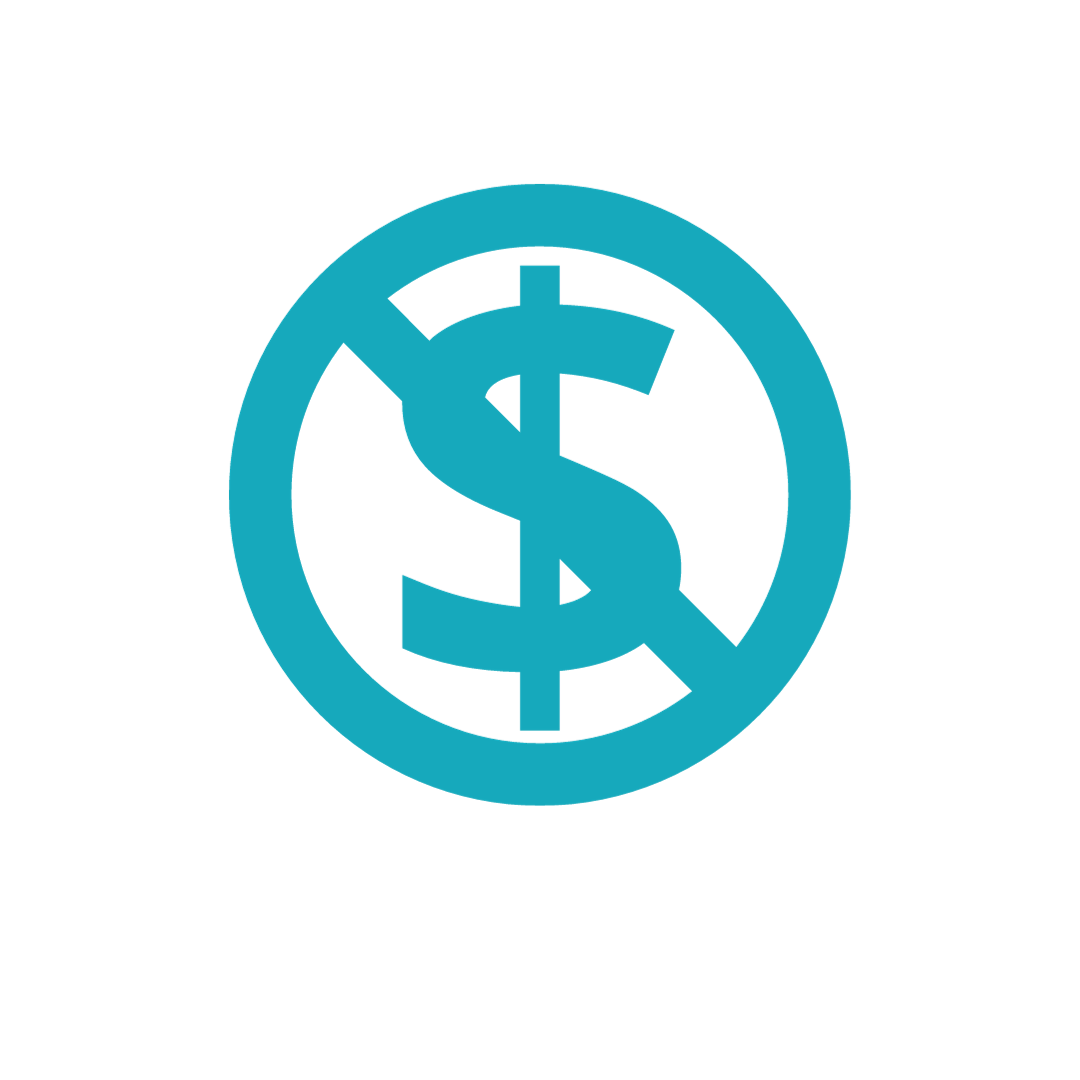 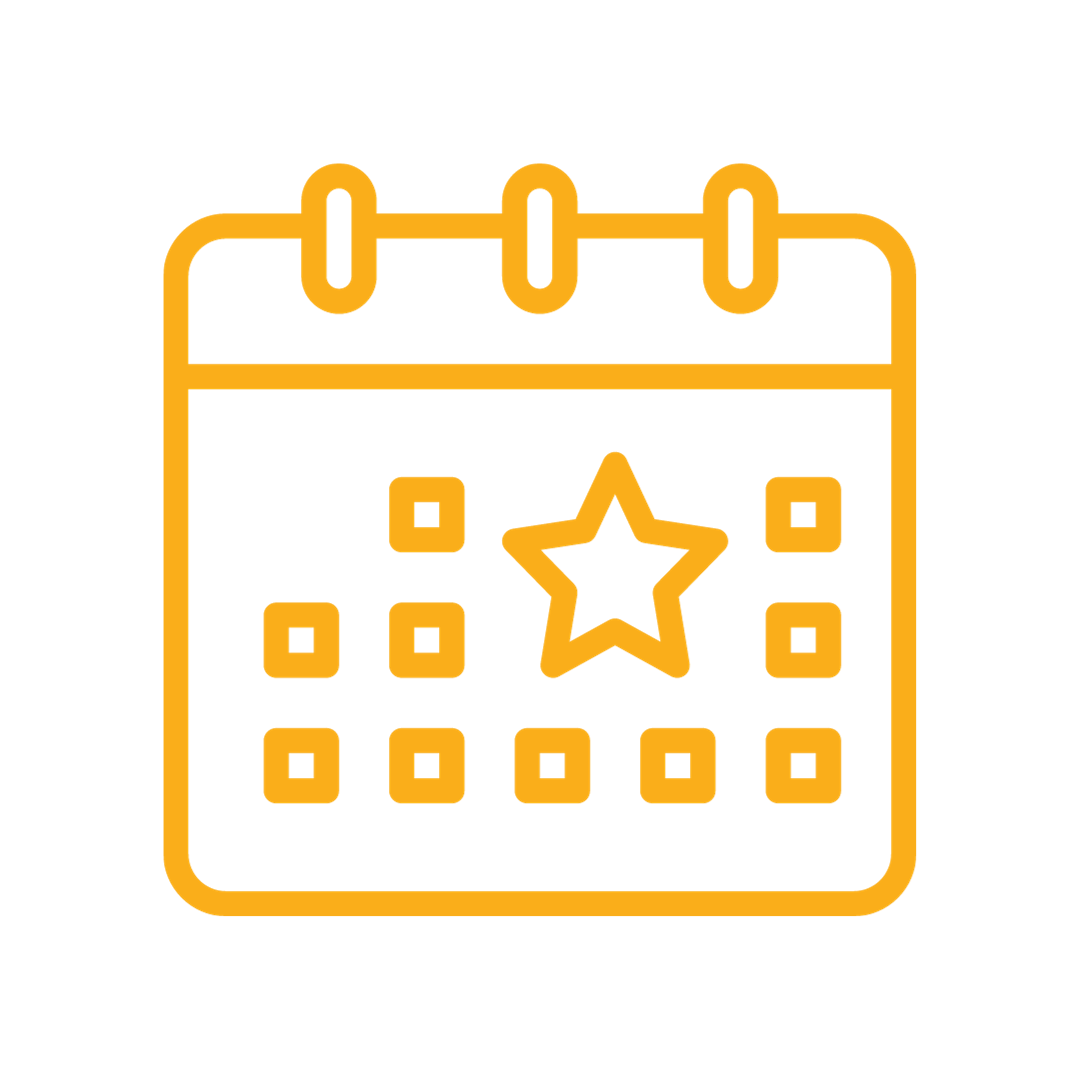 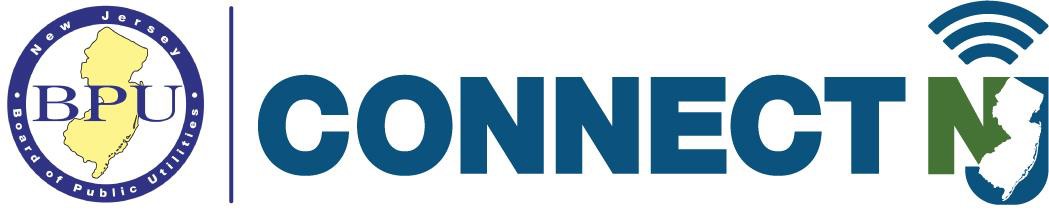 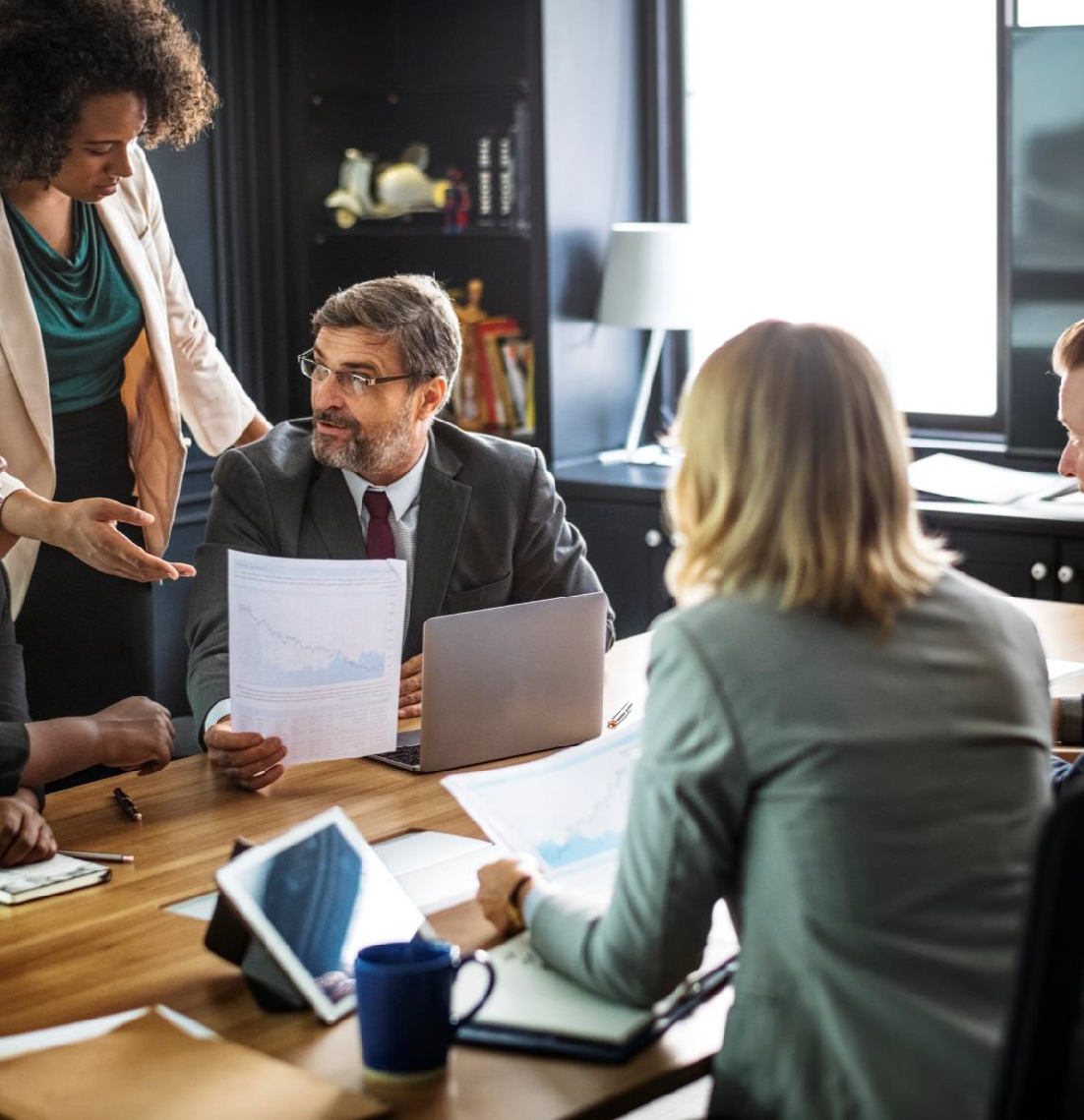 Challenge Process Overview
The challenge process conducted by the OBC will include four phases

Publication of Eligible Locations
Challenge Phase Rebuttal Phase

Final Determination Phase
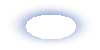 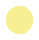 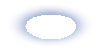 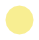 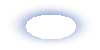 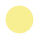 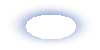 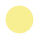 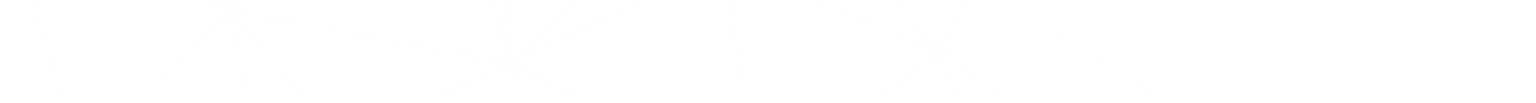 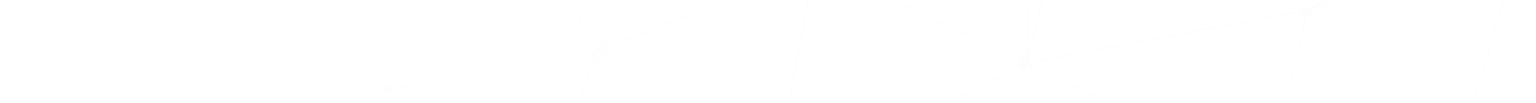 www.nj.gov/connect
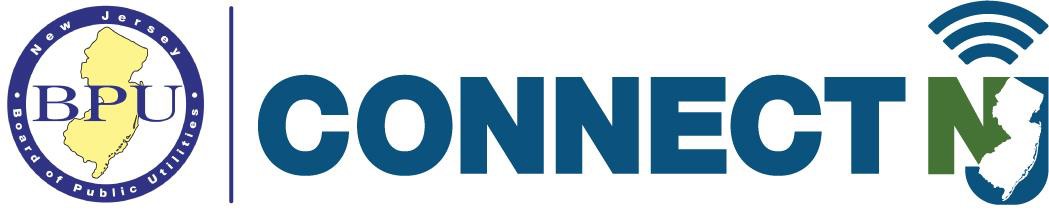 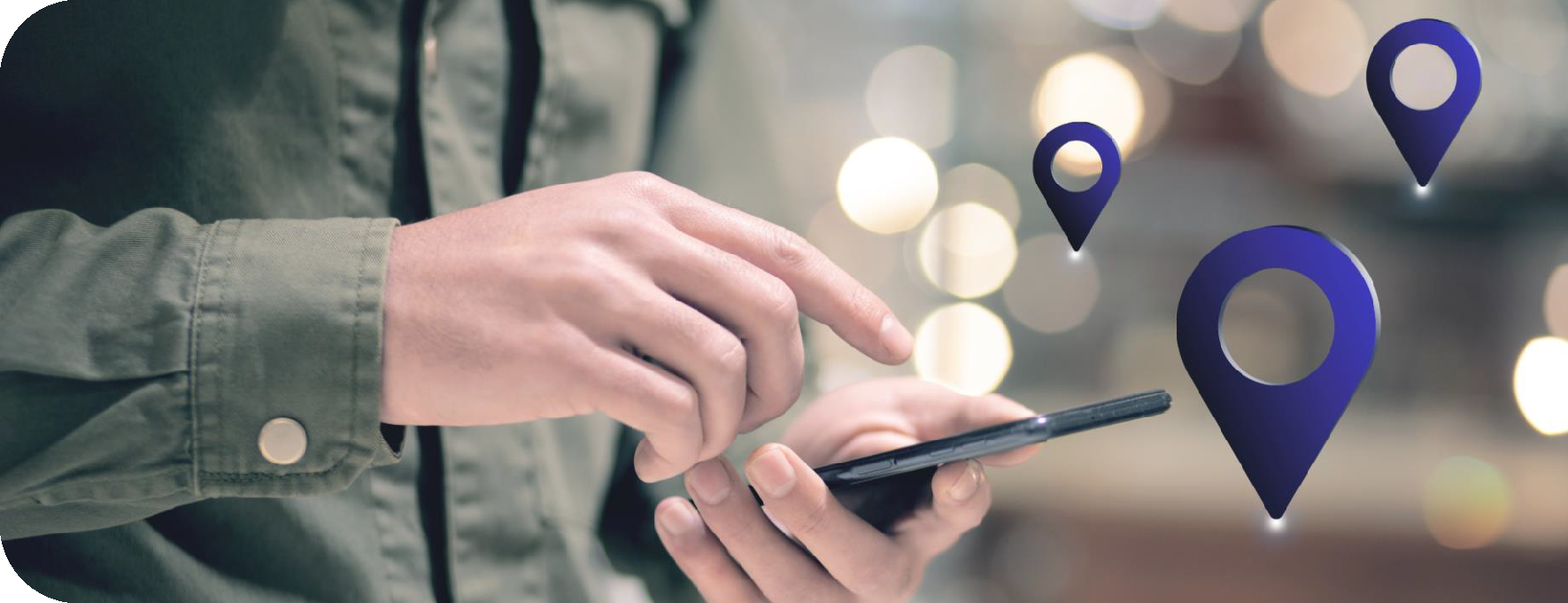 Publication Of Eligible Locations
Prior to beginning the Challenge Phase, the OBC will publish the set of locations eligible for BEAD funding

The office will also publish locations considered served, as they may be challenged.
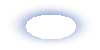 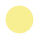 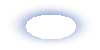 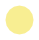 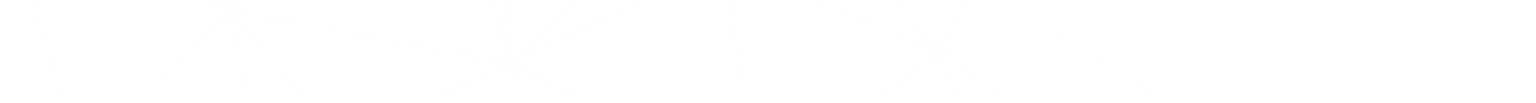 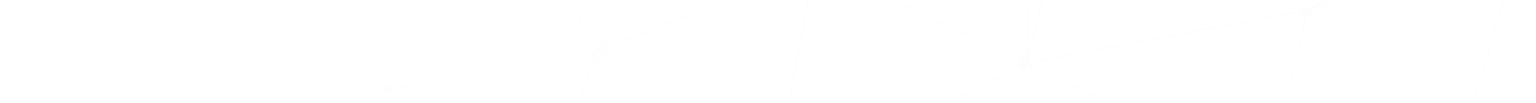 www.nj.gov/connect
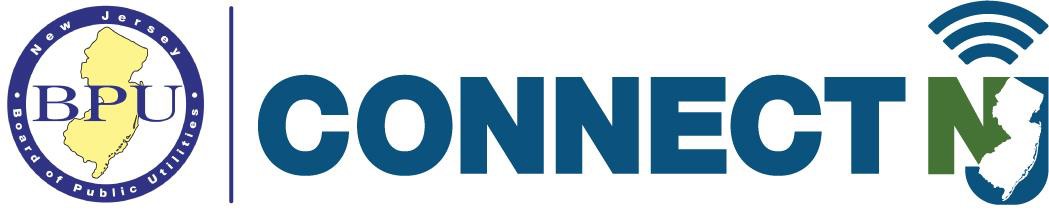 PAGE NO
| 13
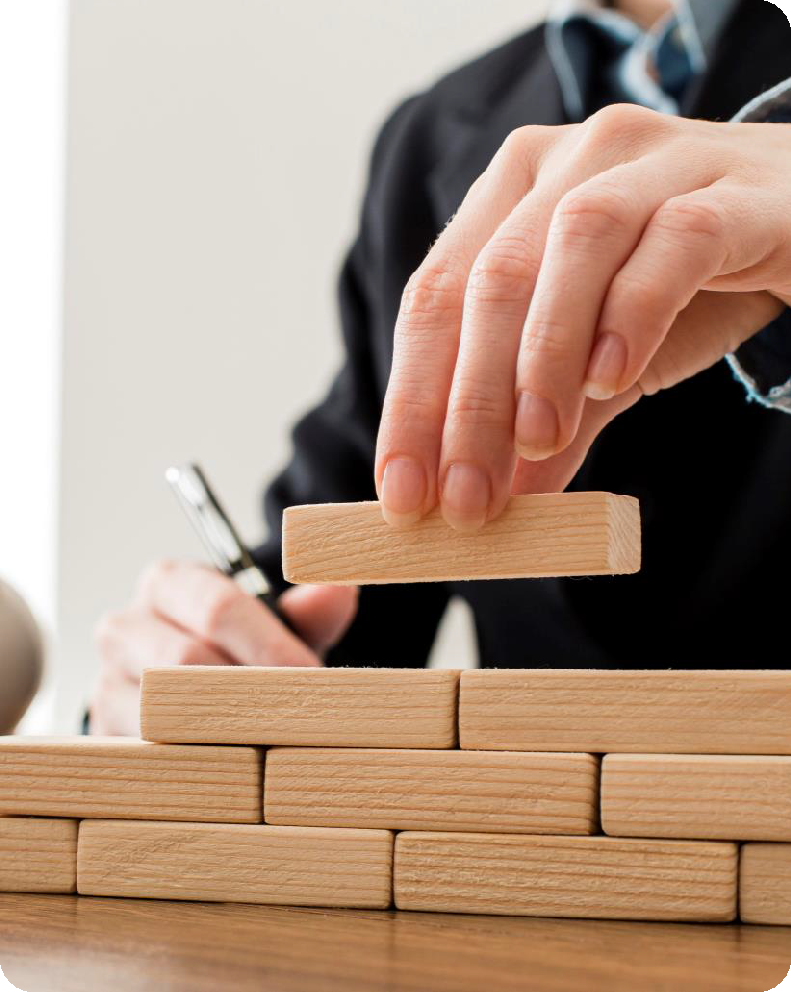 Challenge Phase
During the Challenge Phase, the challenger will submit the challenge through the OBC challenge portal.
This challenge will be visible to the service provider whose service availability and performance is being contested.
The portal will notify the provider of the challenge through an automated email, which will include related information about timing for the provider’s response.
After this stage, the location will enter the “challenged” state.
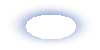 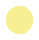 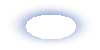 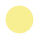 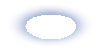 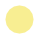 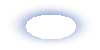 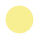 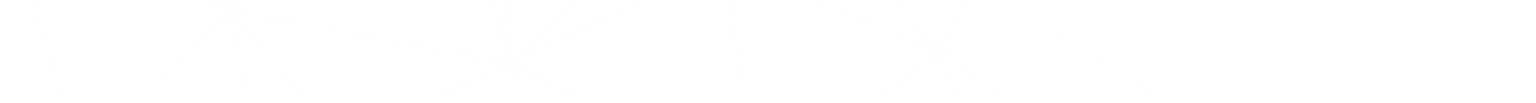 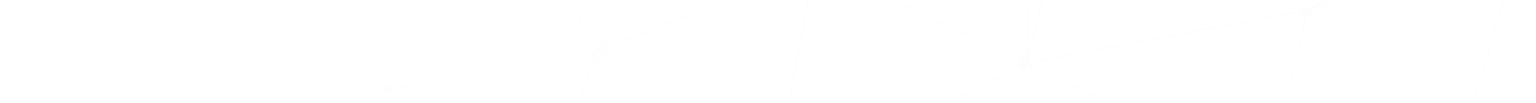 www.nj.gov/connect
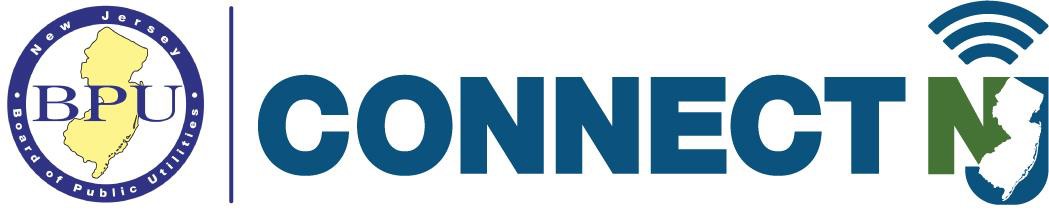 PAGE NO
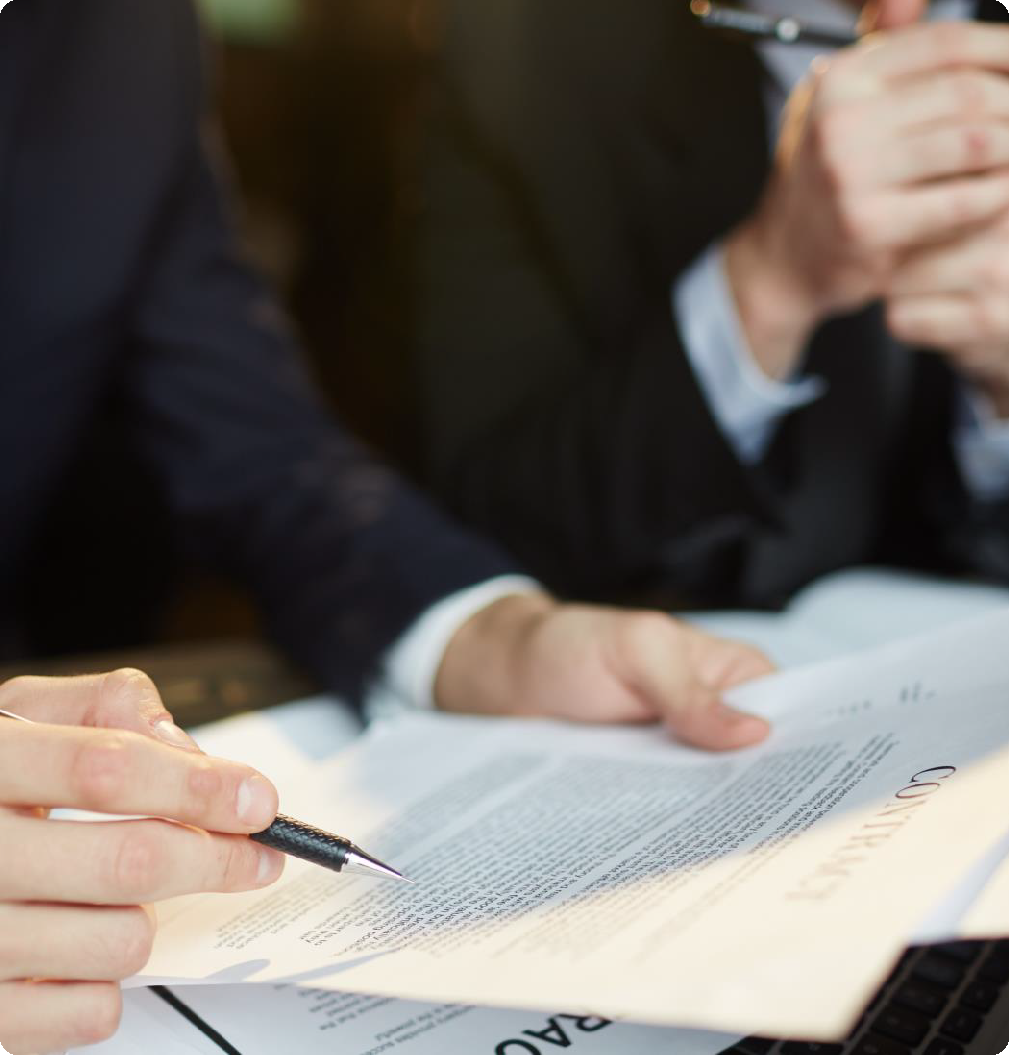 | 14
Rebuttal Phase
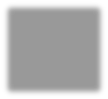 Only the challenged service provider may rebut the reclassification of a location or area with evidence, causing the location or locations to enter the “disputed” state.
If a challenge that meets the minimum level of evidence is not rebutted, the challenge is sustained.

A provider may also agree with the challenge and thus
transition the location to the “sustained” state.
Providers must regularly check the challenge portal notification method (e.g., email) for notifications of submitted challenges.
                          
All dates are subject to change based on NTIA approval and guidance
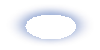 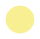 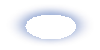 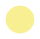 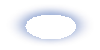 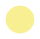 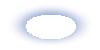 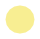 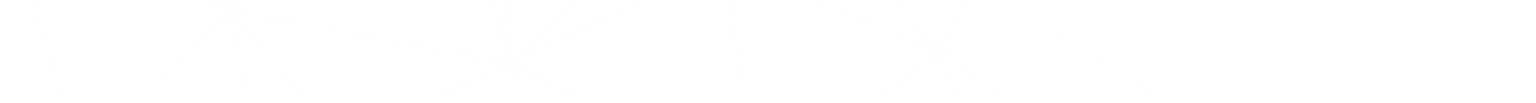 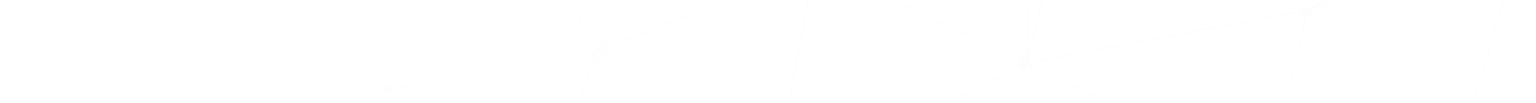 www.nj.gov/connect
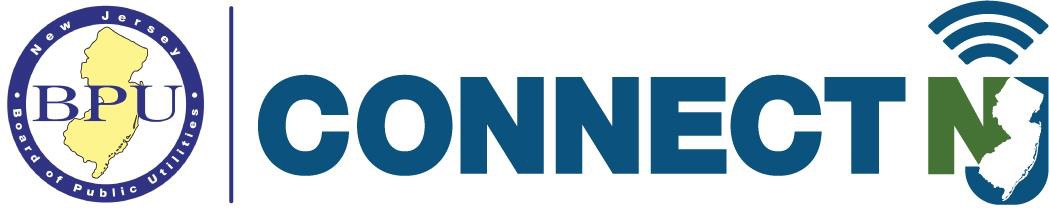 Final Determination
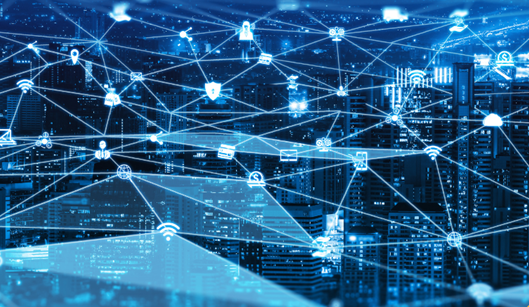 OBC Either Sustains The Disputed Locations, Or Rejects The Dispute And Submits, To NITA For Review
Any Challenge Or Rebuttal With Insufficient Evidence Will Be Rejected
After NTIA Review, OBC Will Publish Results On Web
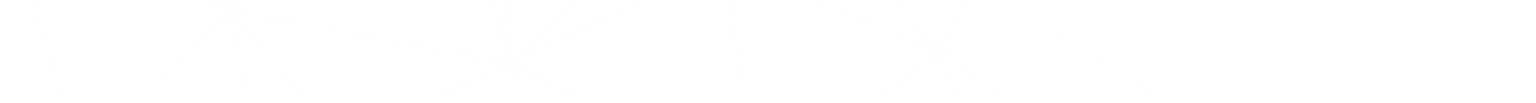 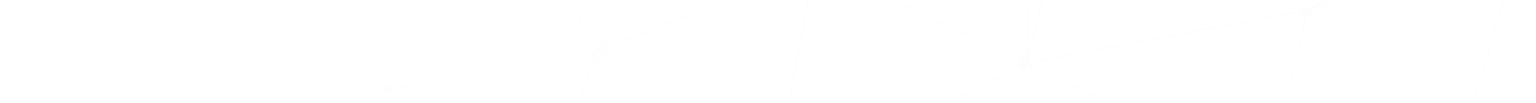 www.nj.gov/connect
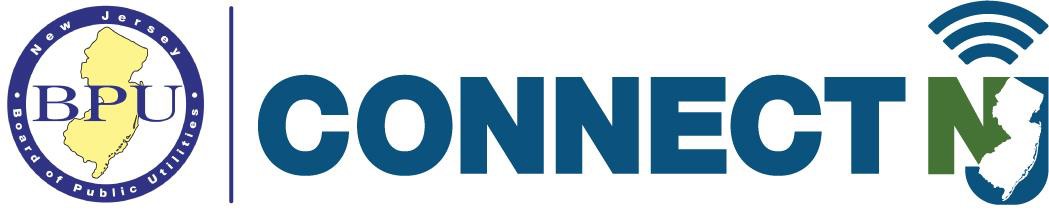 What are the Different Types of Allowable Challenges?
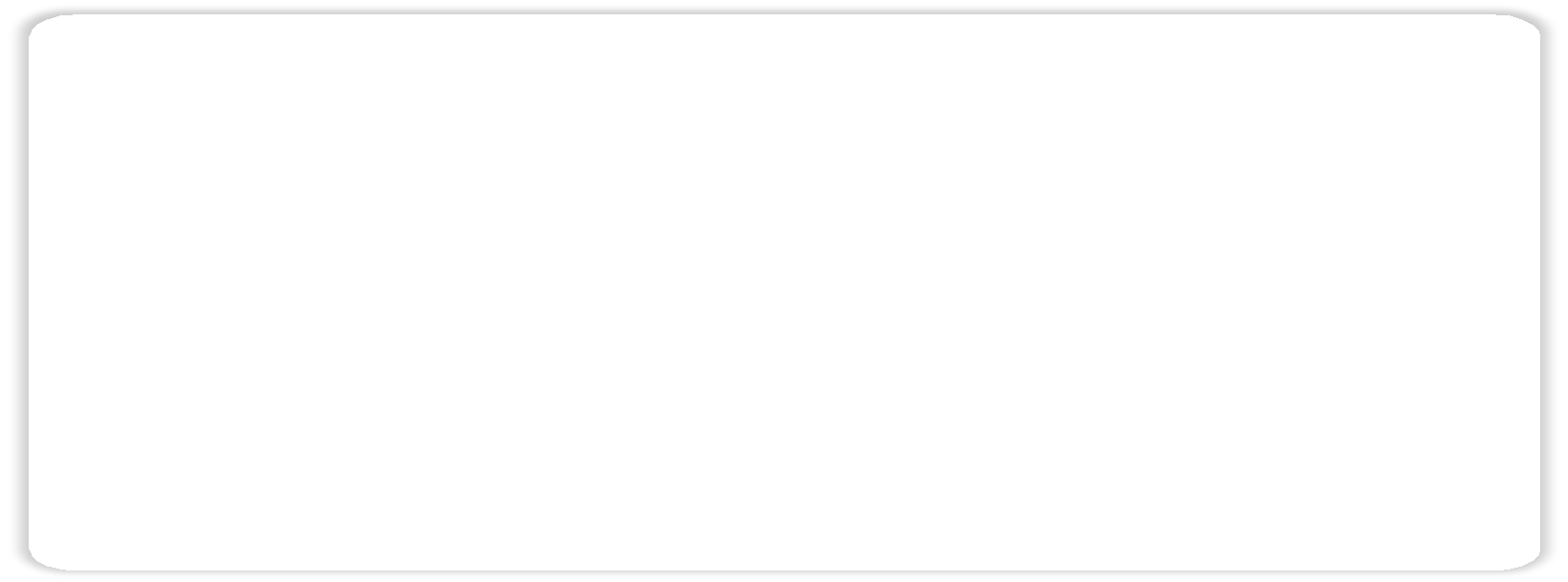 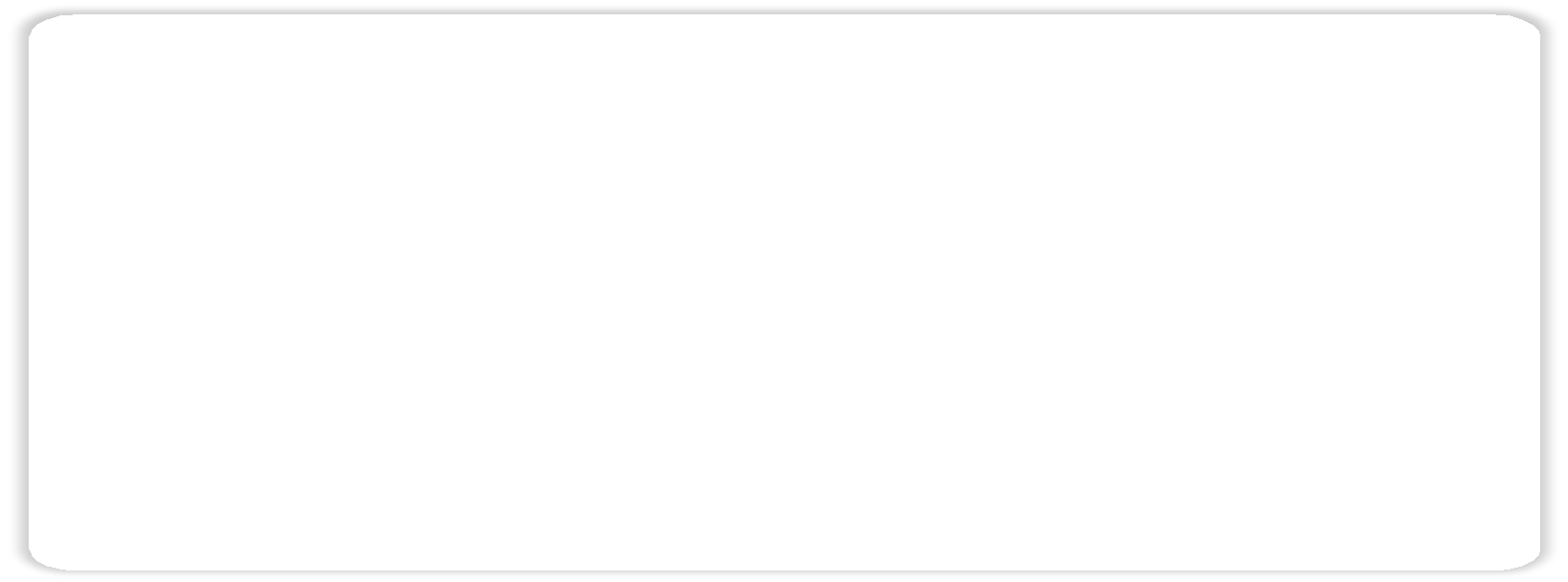 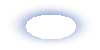 Technology –type of service incorrectly listed Details from network equipment

Business Service Only –business service offered at residence. Screenshots from provider website
Enforceable Commitment (Yes/No) –tied to existing funding project

Community Anchor Institution (Yes/No) – whether a location is a CAI
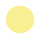 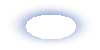 Availability –service noted is not offered
Screenshots from provider website, letters, emails, etc.
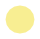 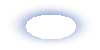 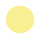 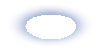 Latency –speed of latency threshold
Speed test showing excessive latency
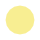 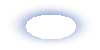 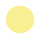 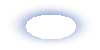 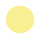 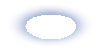 Data Cap –unreasonable capacity allowance
Screenshots from provider website
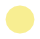 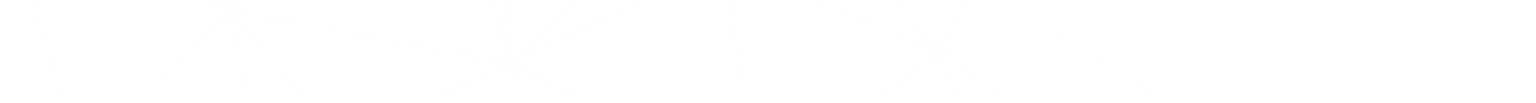 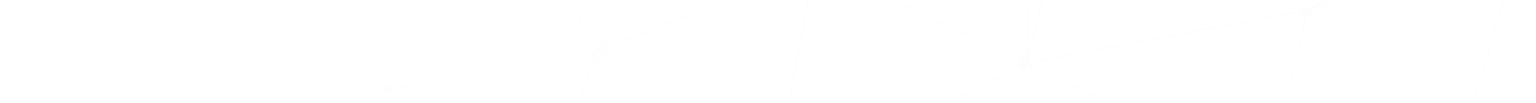 www.nj.gov/connect
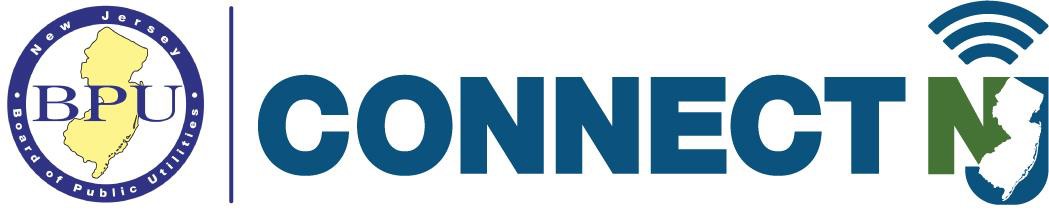 Availability Challenge
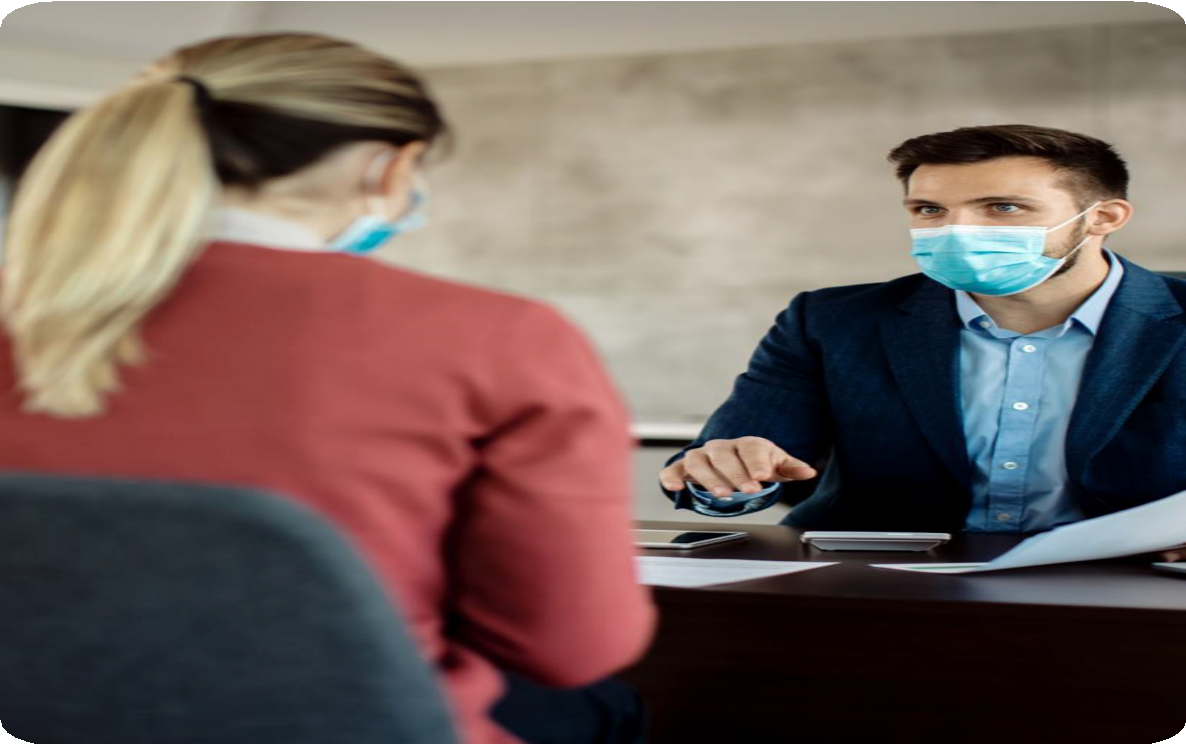 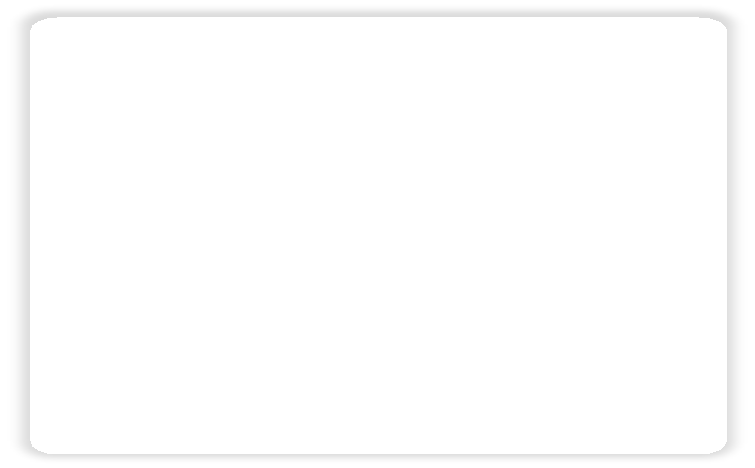 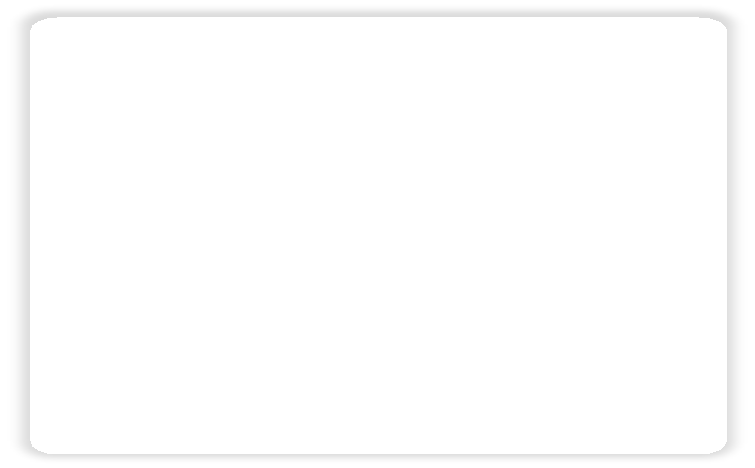 Description
The broadband service identified is not offered at the location, including a unit of a multiple dwelling unit (MDU)
Example
A challenger could argue to change a location from served to unserved because they have evidence of that a service request was refused broadband access to that location within the 180 days.
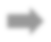 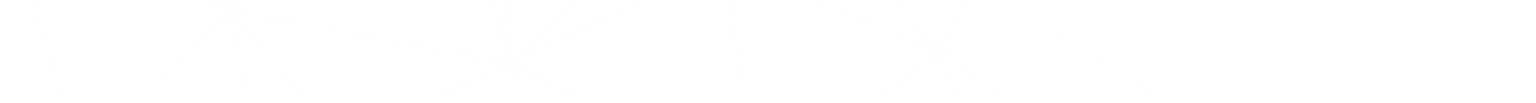 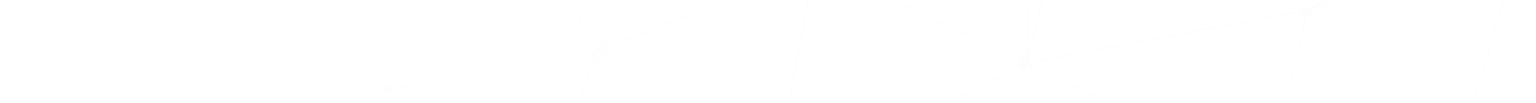 www.nj.gov/connect
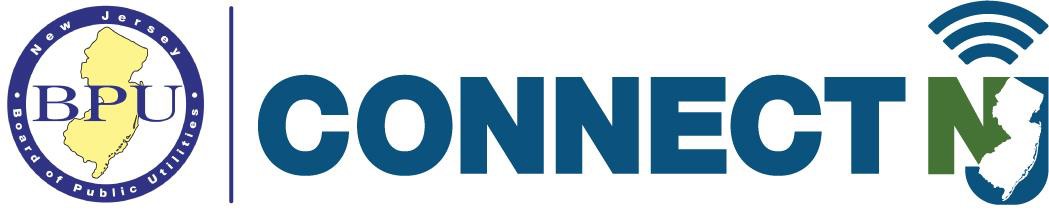 Speed Test Requirements
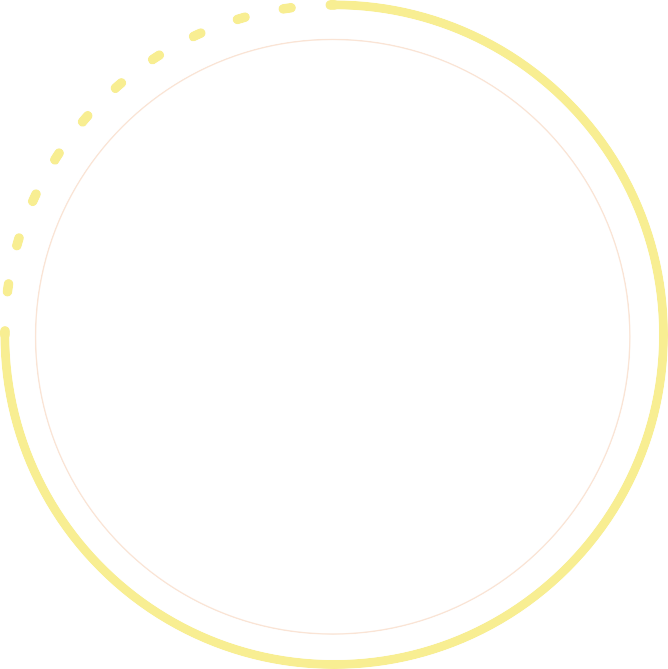 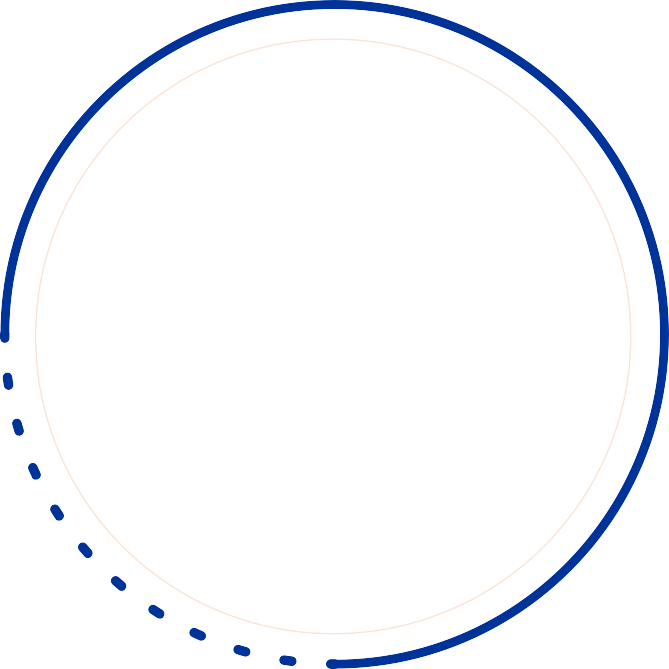 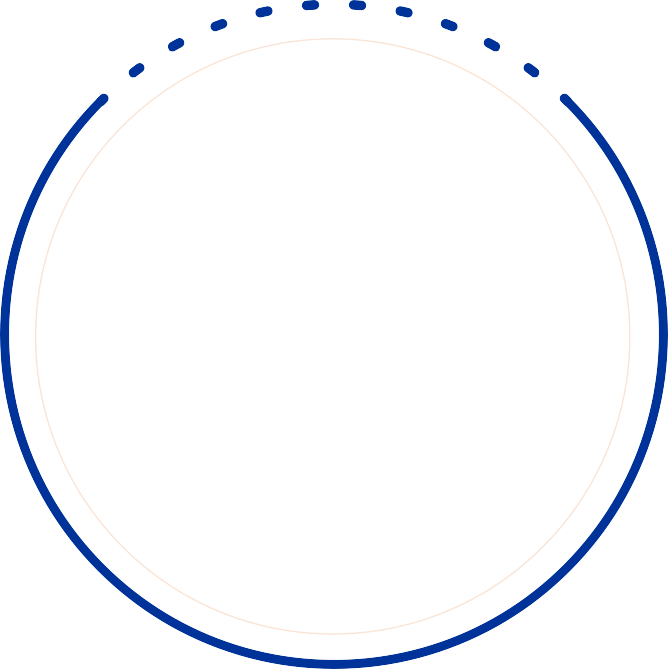 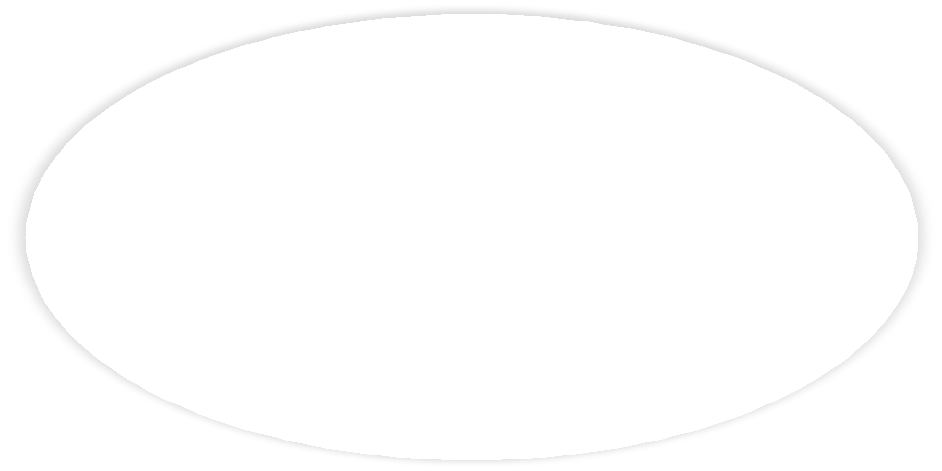 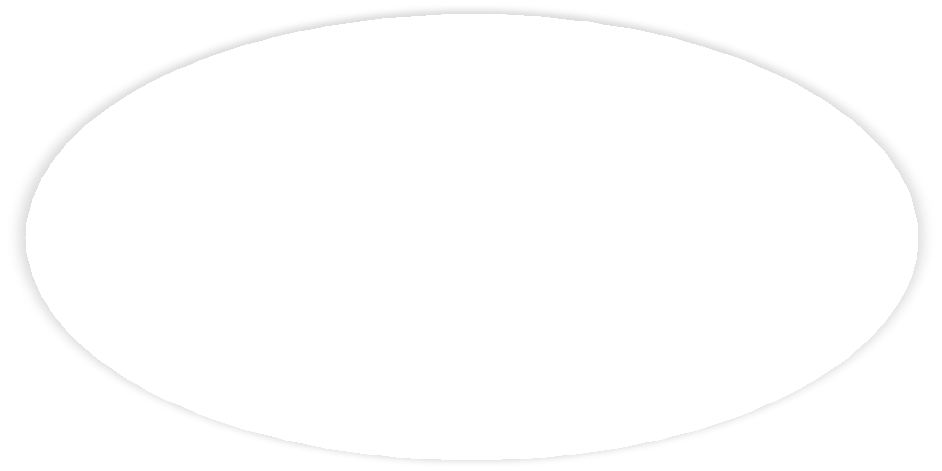 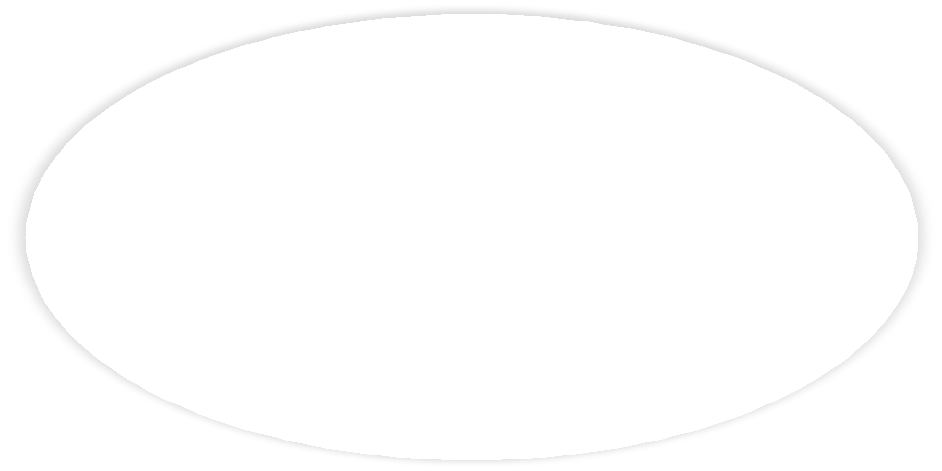 Each speed test consists of three measurements, taken on different days. 

(doesn't need to be consecutive).
Speed tests will be accepted as evidence for substantiating challenges and rebuttals.
Speed tests cannot predate the beginning of the challenge period by more than 60 days.
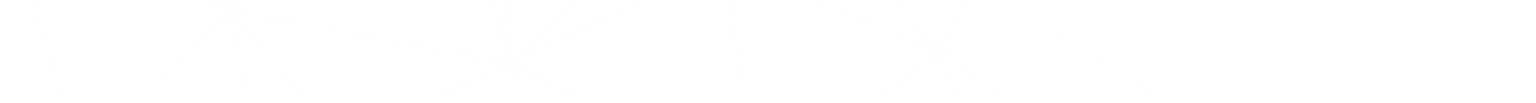 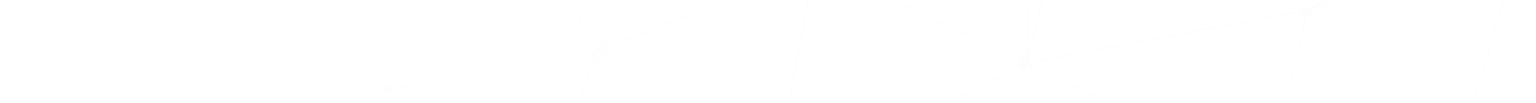 www.nj.gov/connect
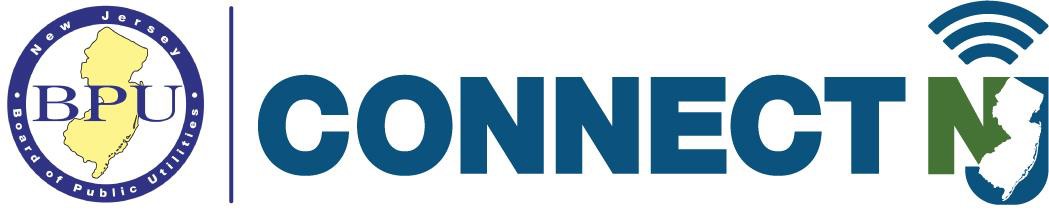 Evidence & Review Approach
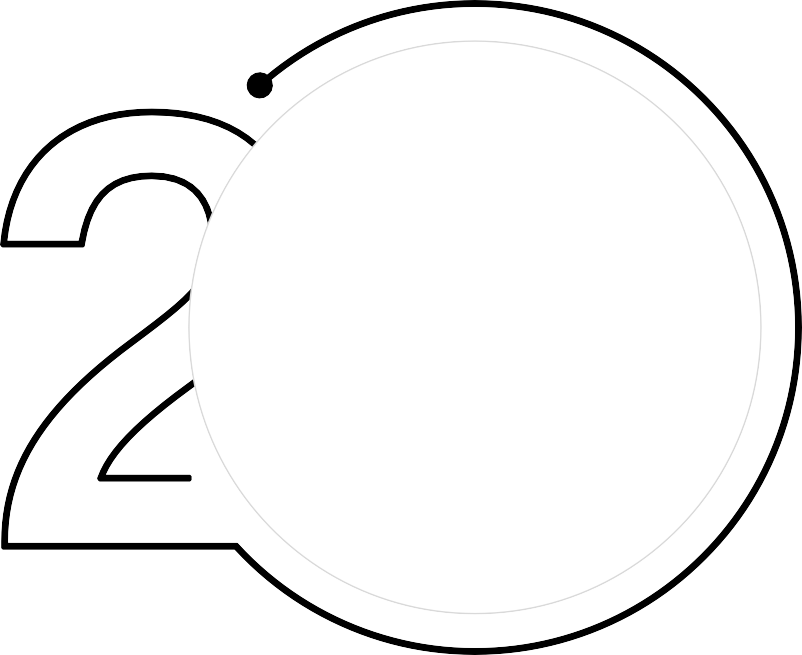 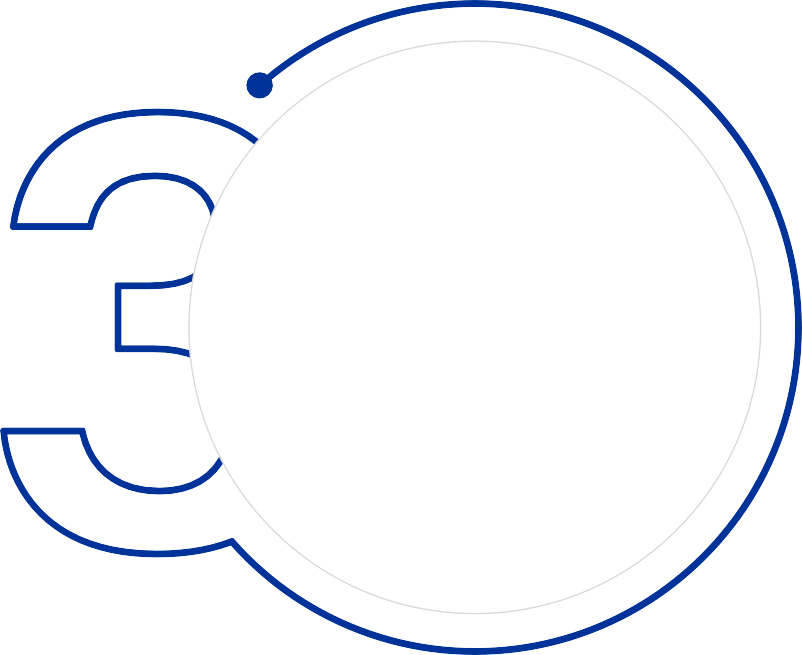 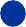 Document the standards of review to be applied in a Standard Operating Procedure and will require reviewers to document their justification for each determination.
Ensure reviewers have sufficient training to apply the standards of review uniformly to all challenges submitted.
Require that all reviewers submit affidavits to ensure that there is no conflict of interest in making challenge determinations.
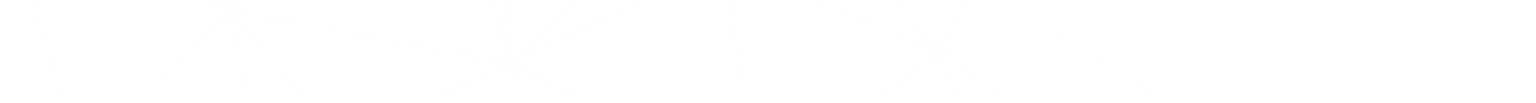 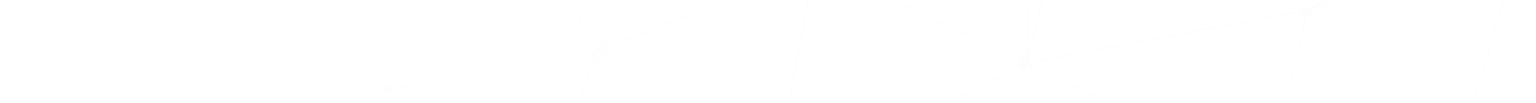 PAGE NO
| 19
www.nj.gov/connect
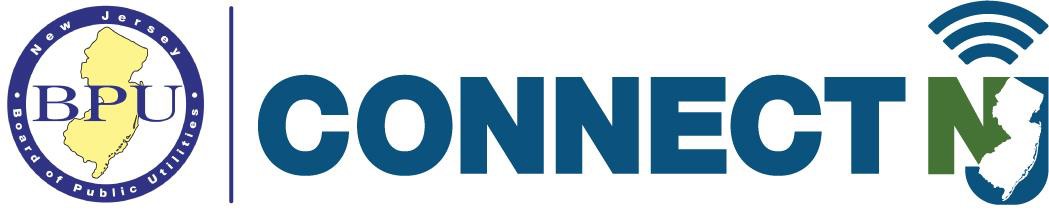 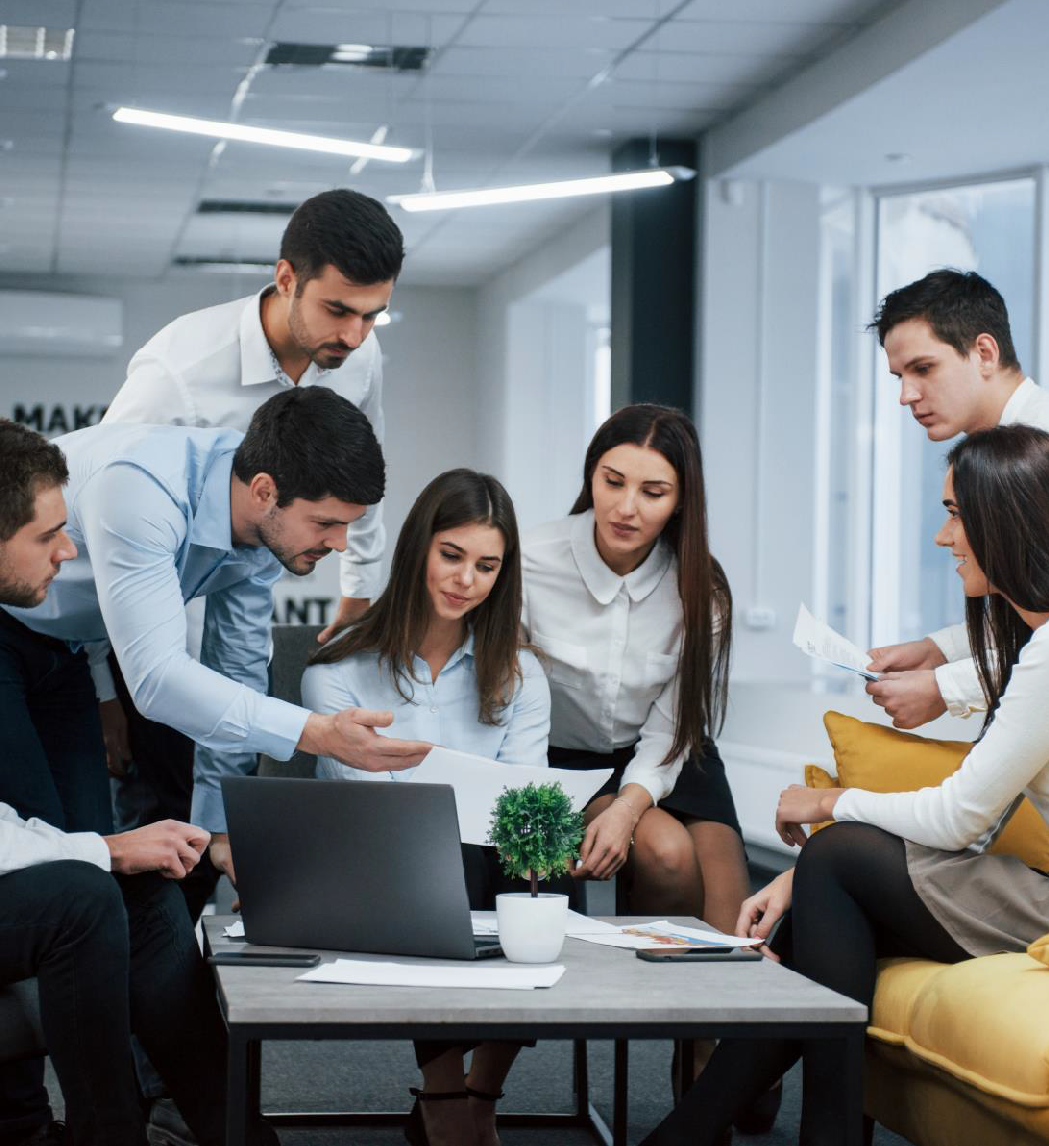 What’s Next
Register to participate in the challenge process
Encourage participation in your communities
Visit our site to join future events and office hours
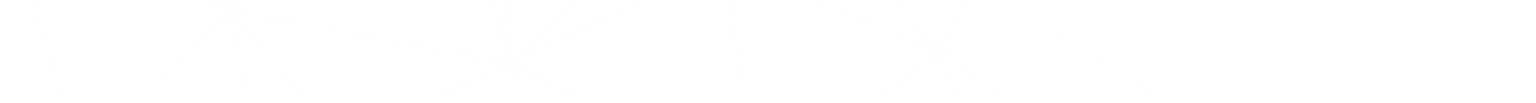 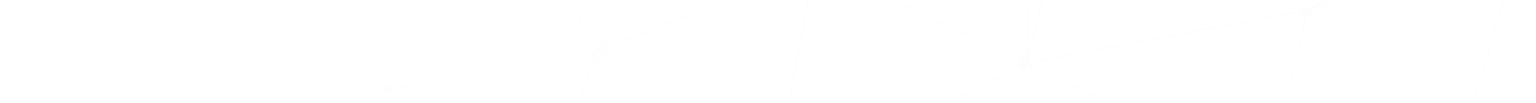 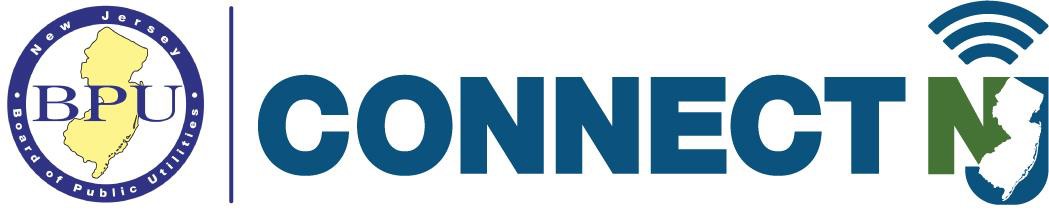 Thank you
For More Information, Please Email Us At:
BROADBAND@bpu.nj.gov
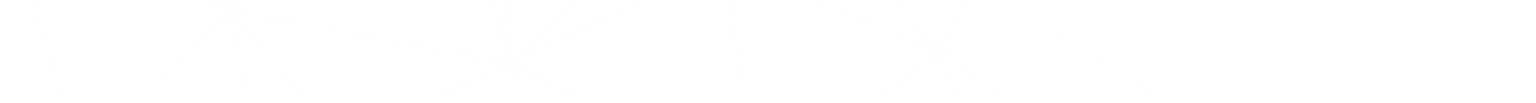 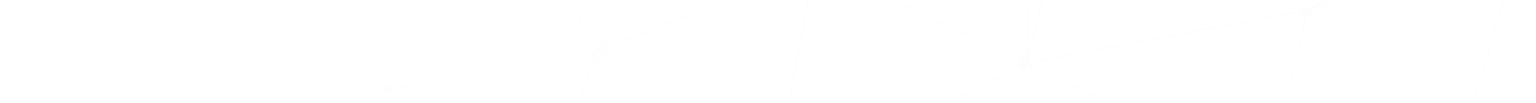 www.nj.gov/connect
| 21
PAGE NO